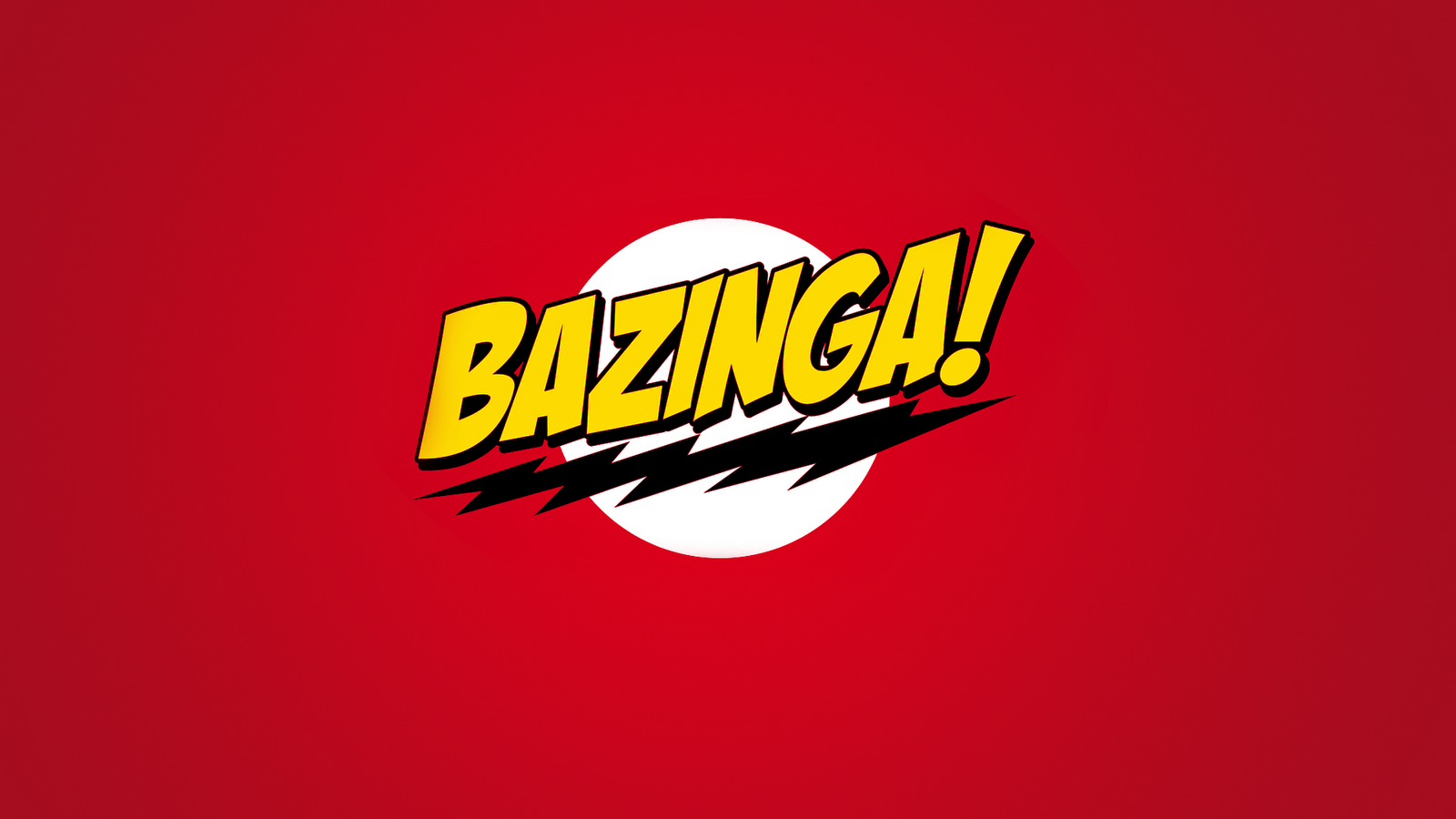 Review Game
Teacher Directions
Divide your class into teams.  
Give each team a question. 
If the team answers correctly, they may choose a card (1-20).  If the team answers incorrectly, they pass their turn.
Click on the chosen card and it will reveal an activity (point or action).
1
5
9
13
17
B
A
Z
I
N
G
A
10
2
6
14
18
3
7
11
15
19
4
8
12
16
20
POINT ACTIVITY
TAKE 1 POINT AWAY FROM THE TEAM OF YOUR CHOICE
POINT ACTIVITY
ADD 2 POINTS TOYOUR TEAM’S SCORE
POINT ACTIVITY
ADD 1 POINTS TOYOUR TEAM’S SCORE AND GIVE A TEAM AN EXTRA POINT!
POINT ACTIVITY
ADD 2 POINTS TOTHE TEAM WITH THE LOWEST SCORE
POINT ACTIVITY
ADD 3 POINTS TOYOUR TEAM’S SCORE
POINT ACTIVITY
ALL TEAMS GET 2 POINTS!
POINT ACTIVITY
ERASE 1 POINT FROM EVERY TEAM’S SCORE
POINT ACTIVITY
ERASE 1 POINT FROM EVERY TEAM’S SCORE EXCEPT FOR YOUR TEAM
POINT ACTIVITY
ADD 1 POINT TOYOUR TEAM’S SCORE
POINT ACTIVITY
TAKE 1 POINT AWAY FROM A TEAM AND ADD IT TOYOUR TEAM’S SCORE
POINT ACTIVITY
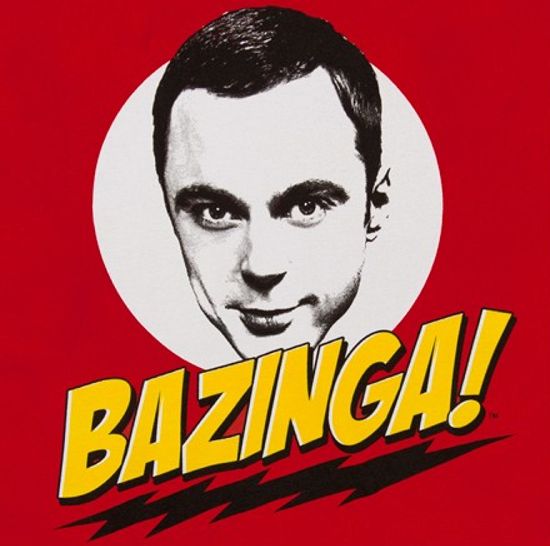 ERASE ALL POINTS FROM A TEAM OF YOUR CHOICE!
POINT ACTIVITY
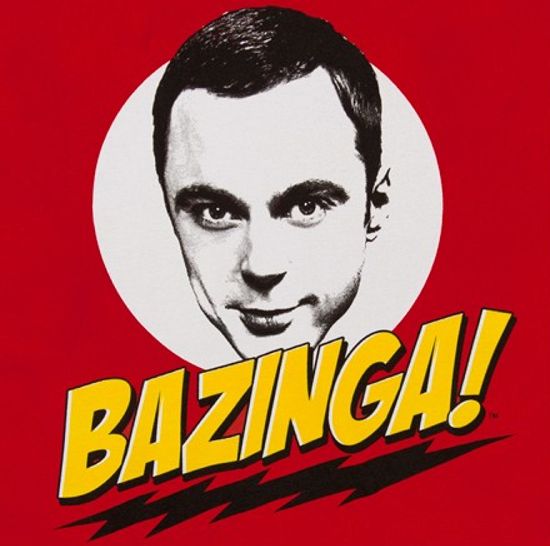 ERASE 3 POINTS FROM THE TEAM WITH THE HIGHEST SCORE!
POINT ACTIVITY
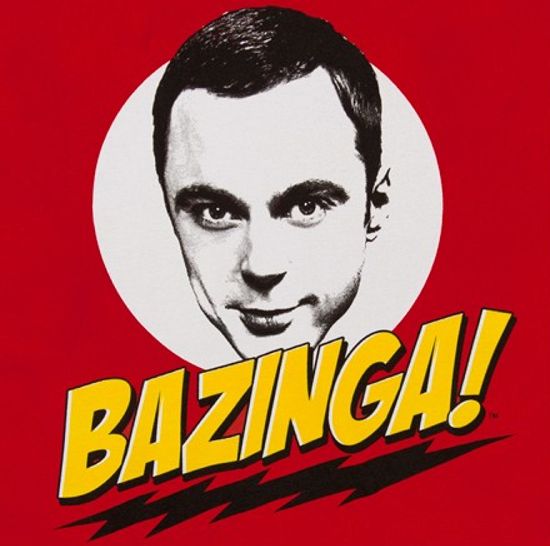 ERASE ALL POINTS FROM YOUR TEAM’S SCORE!
ACTION ACTIVITY
THE TEAM WITH THE LOWEST SCORE HAS TO DO THE YMCA DANCE!
ACTION ACTIVITY
THE TEAM WITH THE HIGHEST SCORE MUST GIVE EACH OTHER A HIGH FIVE!
ACTION ACTIVITY
THE TEAM WITH THE LOWEST SCORE MUST SING THE ABCs.
ACTION ACTIVITY
EVERYONE MUST STAND ON ONE LEG FOR 10 SECONDS!
ACTION ACTIVITY
EVERYONE MUST MAKE ANIMAL NOISES FOR 5 SECONDS!
ACTION ACTIVITY
YOUR TEAM HAS TO DO A SILLY DANCE FOR 10 SECONDS!
ACTION ACTIVITY
EVERYONE MUST DO A SILLY DANCE FOR 10 SECONDS!